Stakeholder engagement in resettlement planning
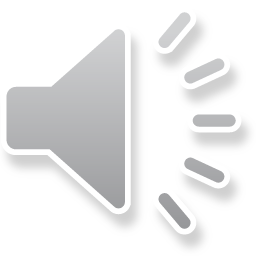 Learning outcomes
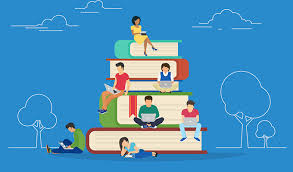 By the end of this lesson, students will:
 Understand the meaning of a stakeholder.
 Know the types of stakeholders.
 Understand the meaning of stakeholder engagement.
Be able to explain what resettlement planning is.
 Recognise stakeholder engagement in resettlement planning.
 Know the importance of stakeholder engagement in resettlement planning.
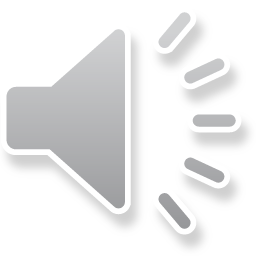 Content
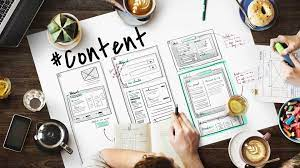 Who is a stakeholder?
 What are the types of stakeholder?
 How can we make sense of stakeholder engagement?
 What resettlement planning?
 Understanding stakeholder engagement in resettlement planning
 The importance of stakeholders’ engagement in resettlement planning.
 Conclusion
 References
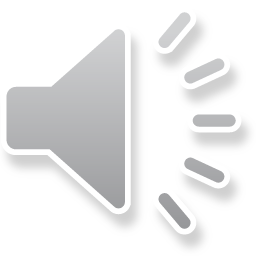 Who is a stakeholder?
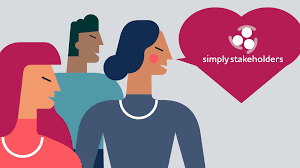 A stakeholder is any person, entity or party that has an interest in a company, business or project and can either affect or be affected by the operational activities and decisions in the business (Fernand, 2021; Accounting Tools, 2022).
Stakeholder
Stakeholders can have a significant impact on decisions regarding the operations and actions of an organization (Accounting Tools, 2022).
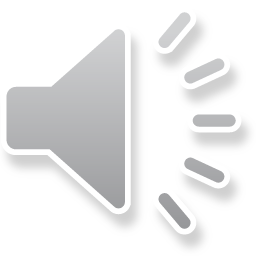 Types of stakeholders
Primary
Secondary
People whose interest in a company results from an indirect relationship with the company organisation
Internal
External
Those that are indirectly affected by the project, decisions or actions
Those that are directly affected by the project decisions or actions positively or negatively
People whose interest in a company results from a direct relationship with the company organisation
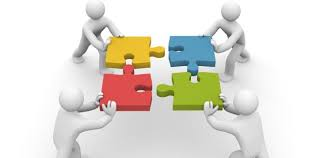 Defined based on their influence and interests in the project, organisation or community
(The Ministry of Infrastructure, 2020; Fernand, 2021)
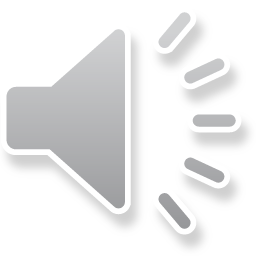 What is stakeholder engagement?
A process that organizations, industries, companies or institutions follows to listen to, collaborate with, or inform their existing stakeholders of any development or project
Stakeholder engagement
Identifying
Prioritizing
The process
Mapping
To determine the best tactics for effective communication while making the best use of available resources
(Sedmak, 2021)
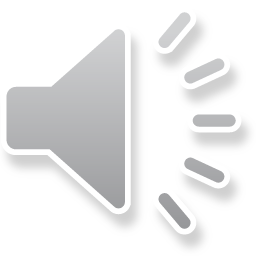 What is resettlement planning?
It is not only about replacement or resettlement but also restoration.
Resettlement planning
Planning that specifies the process and actions to be taken to successfully resettle and restore the people and communities affected by displacement
The plans must be created through utilising the skills of experts
It is a highly complex field typically requiring expert consultants to help manage the process.
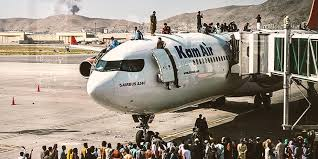 (Community development Toolkit, N.D)
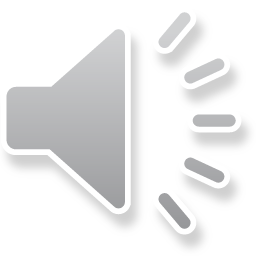 Understanding stakeholder engagement in resettlement planning
Stakeholder engagement in resettlement planning is an act of engaging or involving stakeholders in resettlement planning
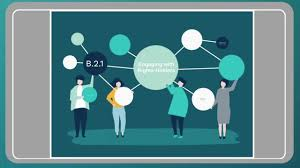 It is important part of the entire process, a strategy that need to be adopted to resettle the displaced effectively
The report from the Ministry of Agriculture on Rwanda Urban Development Project – II which focuses on stakeholder engagement plan states that in stakeholders’ engagement, there is the need to take into consideration the diversity of the relevant stakeholders (Ministry of Infrastructure, 2020), and involve them accordingly.
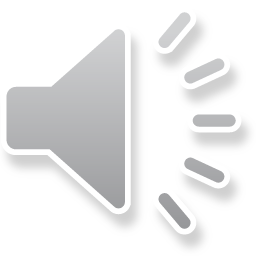 The importance of stakeholders’ engagement in resettlement planning
It can be said that the information and knowledge stakeholders will provide when it comes to resettlement planning can significantly aid the resettlement process.
Engaging stakeholders is important because it helps:
To establish an understanding with an inclusive, and transparent process of engagement.
In the scoping of issues, the assessment of impacts, and management/mitigation measures. 
To provide a platform to generate knowledge and information to help with resettlement.
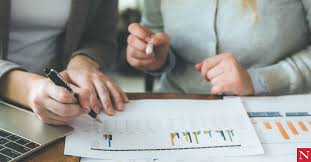 (SNNP IAIP and RTC, 2017)
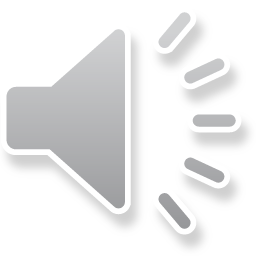 Conclusion
Stakeholders engagement in resettlement planning is
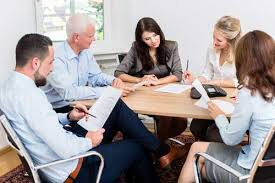 A right step in the right direction when it comes to doing the needful to ensure that the displaced are resettled successfully with every plan to help with their restoration.
The built environment professionals should be keen to identify the various stakeholders and engage those that are directly affected by the displacement who can be seen as the displaced themselves – voices of the victims; and then identify and engage the secondary stakeholders as well.
In doing so, there will be a balance in the resettlement decision process as no stakeholders will be left behind, the right voices will be heard and the resettlement planning will be effectively carried out to benefit both parties.
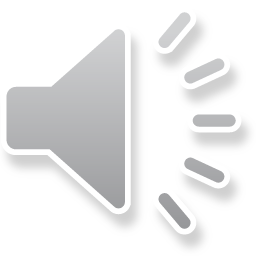 References
Accounting Tools (2022). Stakeholder definition; Accounting CPE courses and books. Available online at: https://www.accountingtools.com/articles/what-is-a-stakeholder.html. Assessed on: 25/01/2022.
Community Development Toolkit (N.D). Tool 18 – Resettlement Planning. ICMM Guidance > Community Development Toolkit > Tool 18 – Resettlement Planning. Available online at: https://guidance.miningwithprinciples.com/community-development-toolkit/tool-18-resettlement-planning/. Assessed on: 26/01/2022.
Fernand, J. (2021). Stakeholder. https://www.investopedia.com/terms/s/stakeholder.asp. Assessed on: 26?01/2022.
Sedmak, J. (2021). What is Stakeholder Engagement, and Why is it Important for Strategic Planning? Available online at: https://www.smestrategy.net/blog/stakeholder-engagement-management-for-strategic-planning. Assessed on: 26/01/2022.
SNNP IAIP and RTC (2017). STAKEHOLDER ENGAGEMENT PLAN. Report Produced by WSP in collaboration with Engineer Tequam Water Resources Development and Environment Consultancy (ETWRDEC). Available online at: https://www.afdb.org/sites/default/files/48920_snnp_appendix_b1_stakeholder_engagement_plan.pdf. Assessed on: 18/01/2022.


.